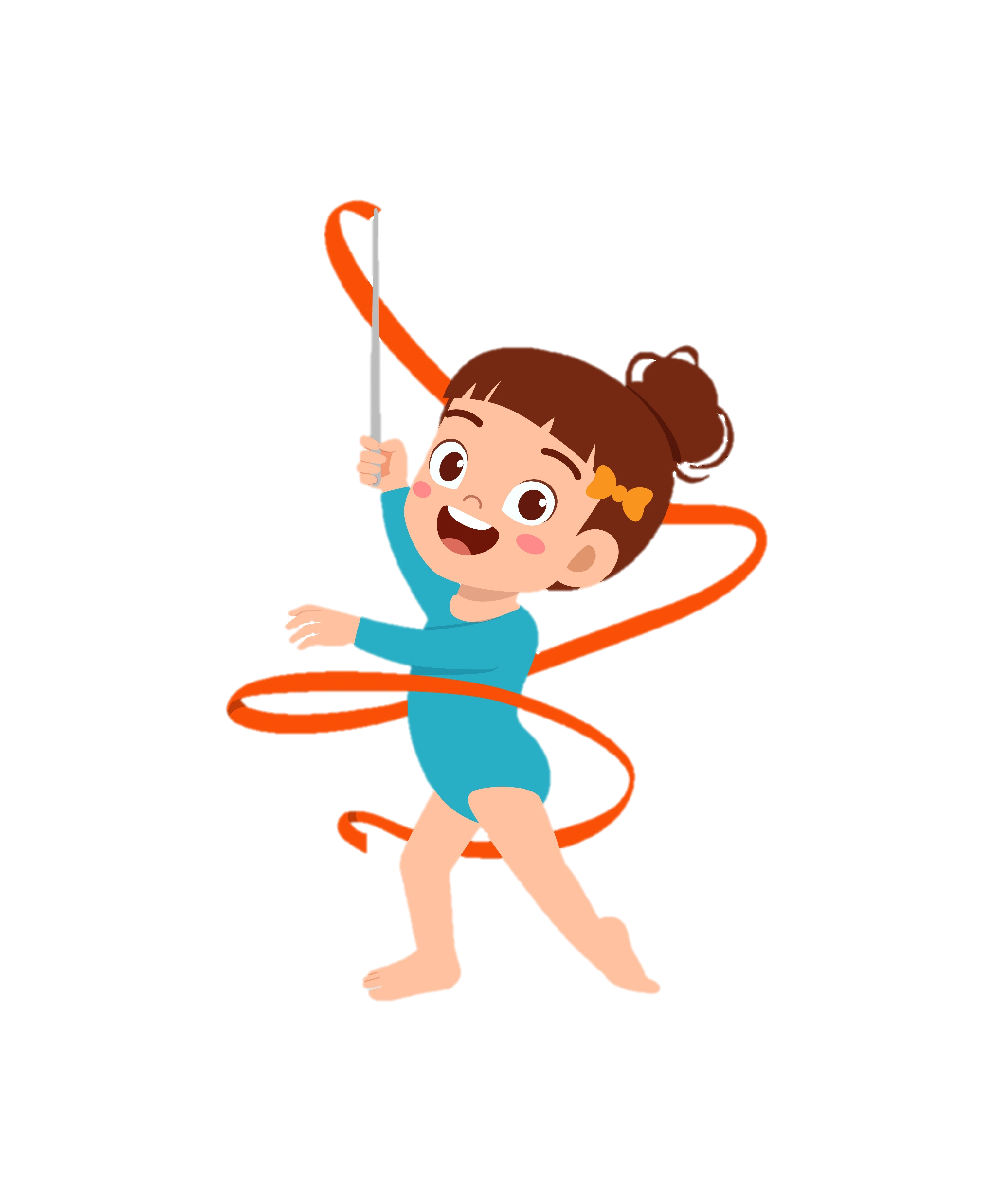 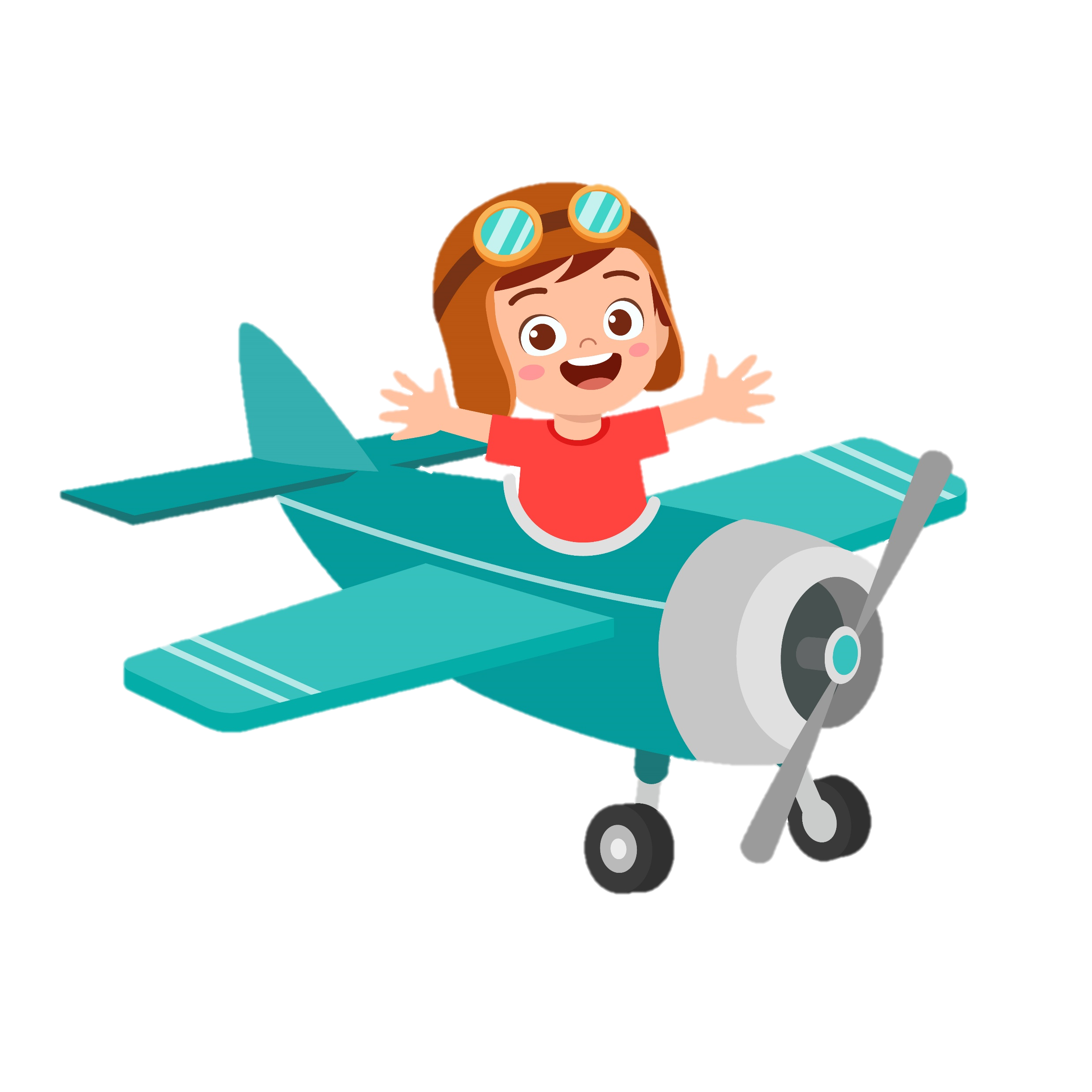 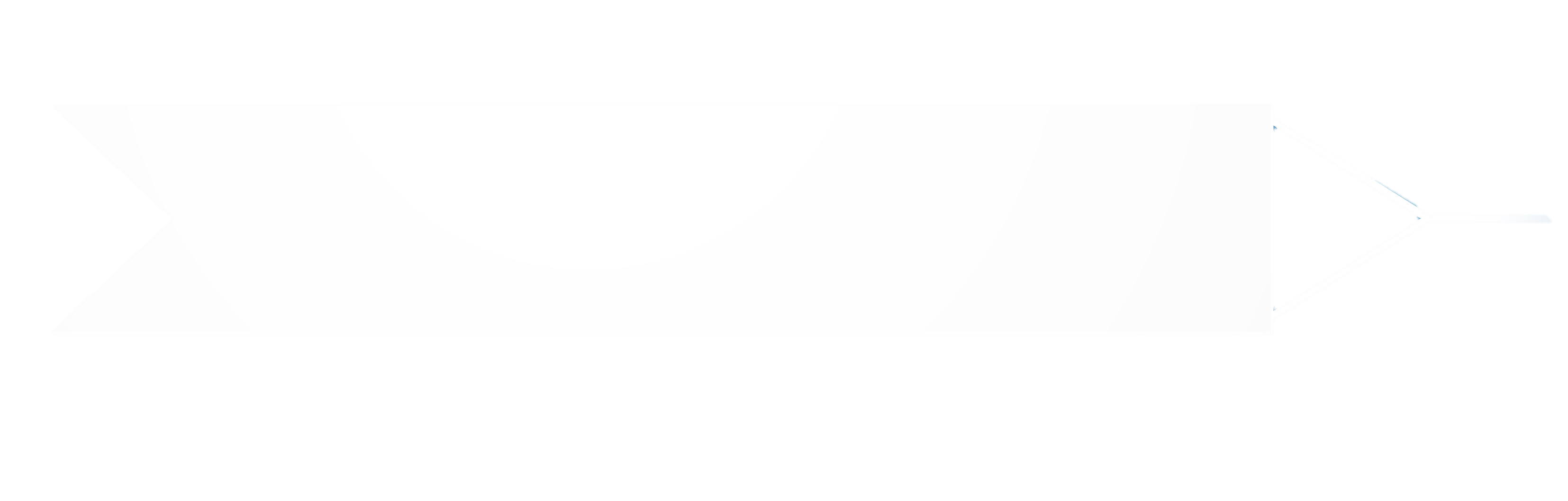 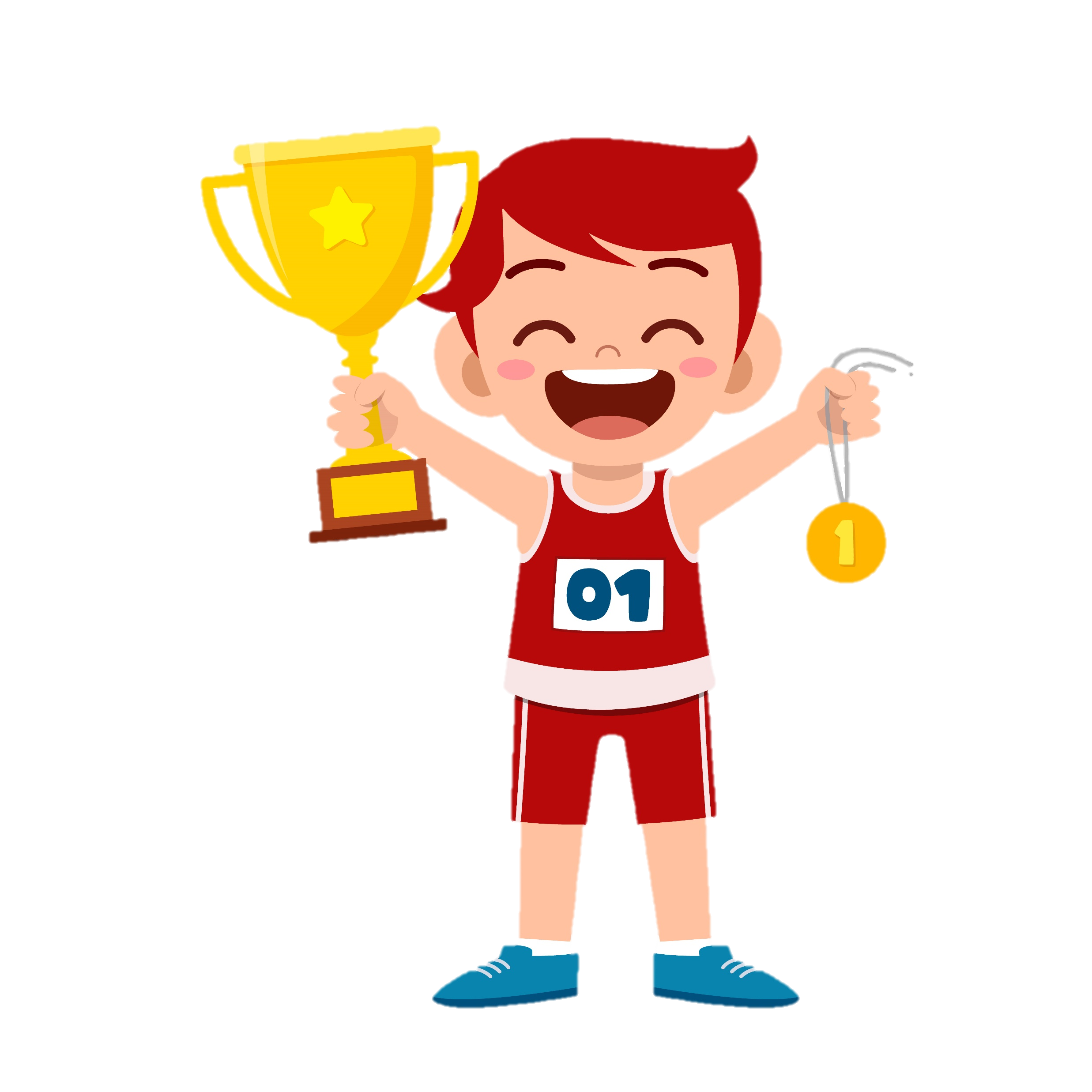 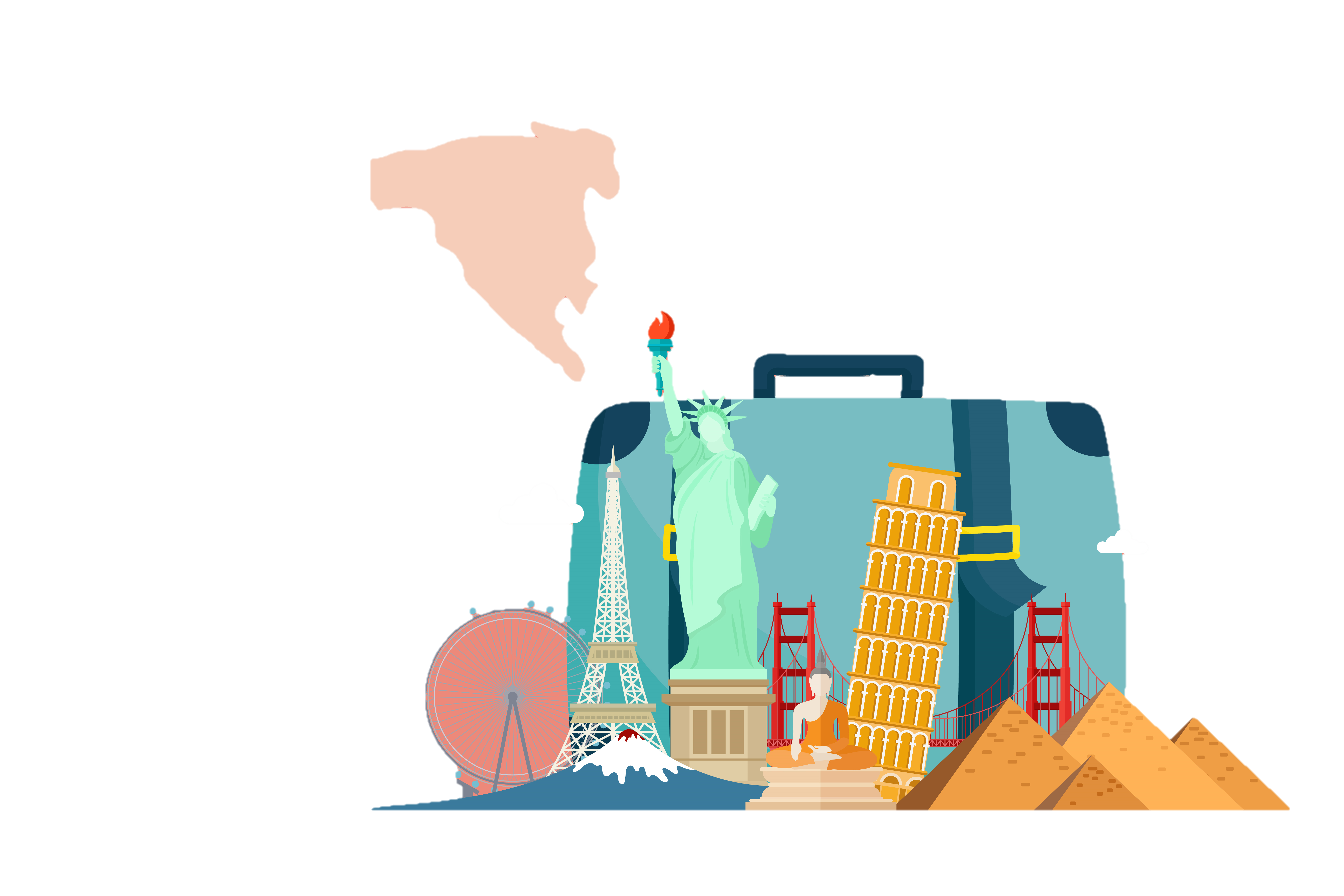 Sophie Poteau
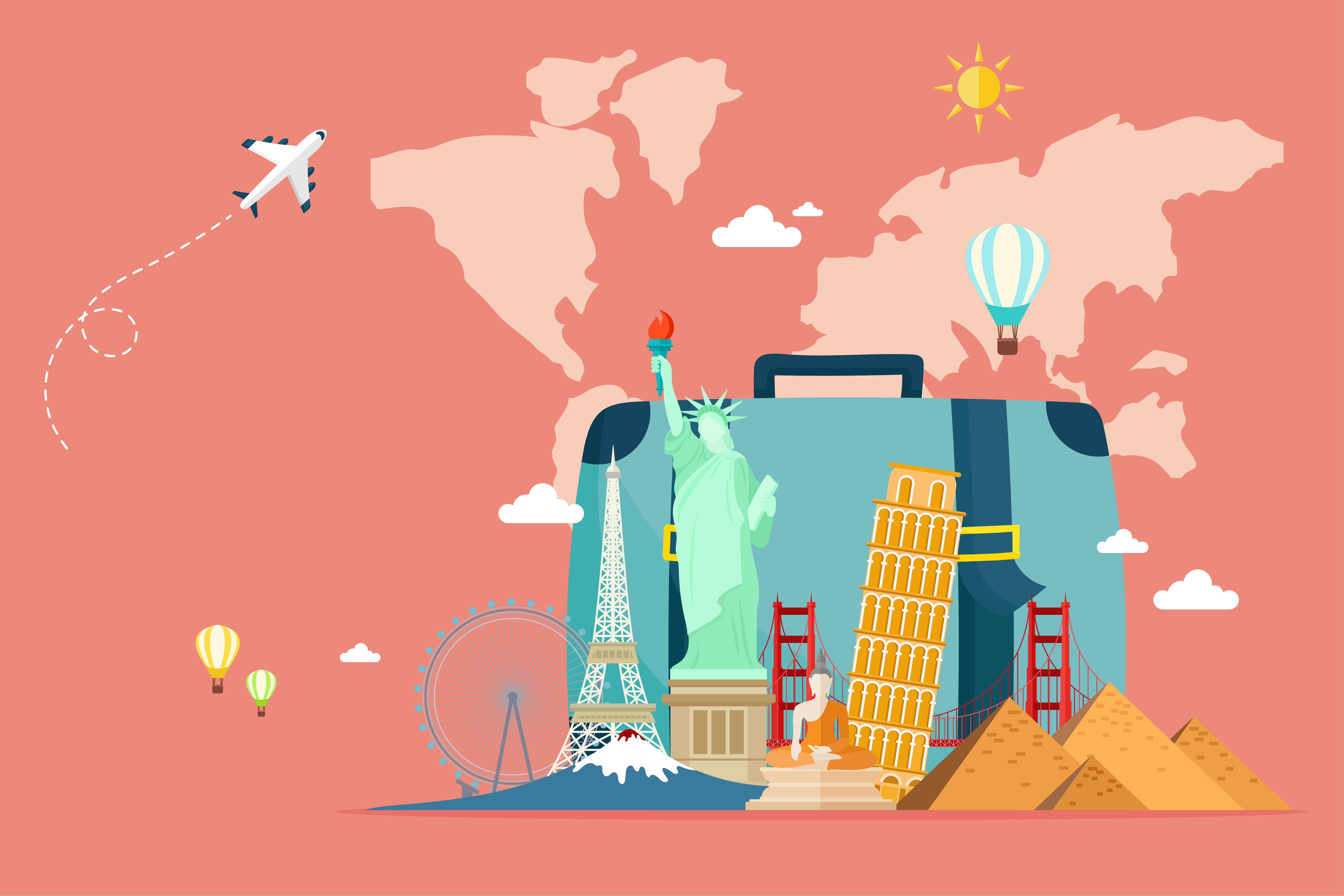 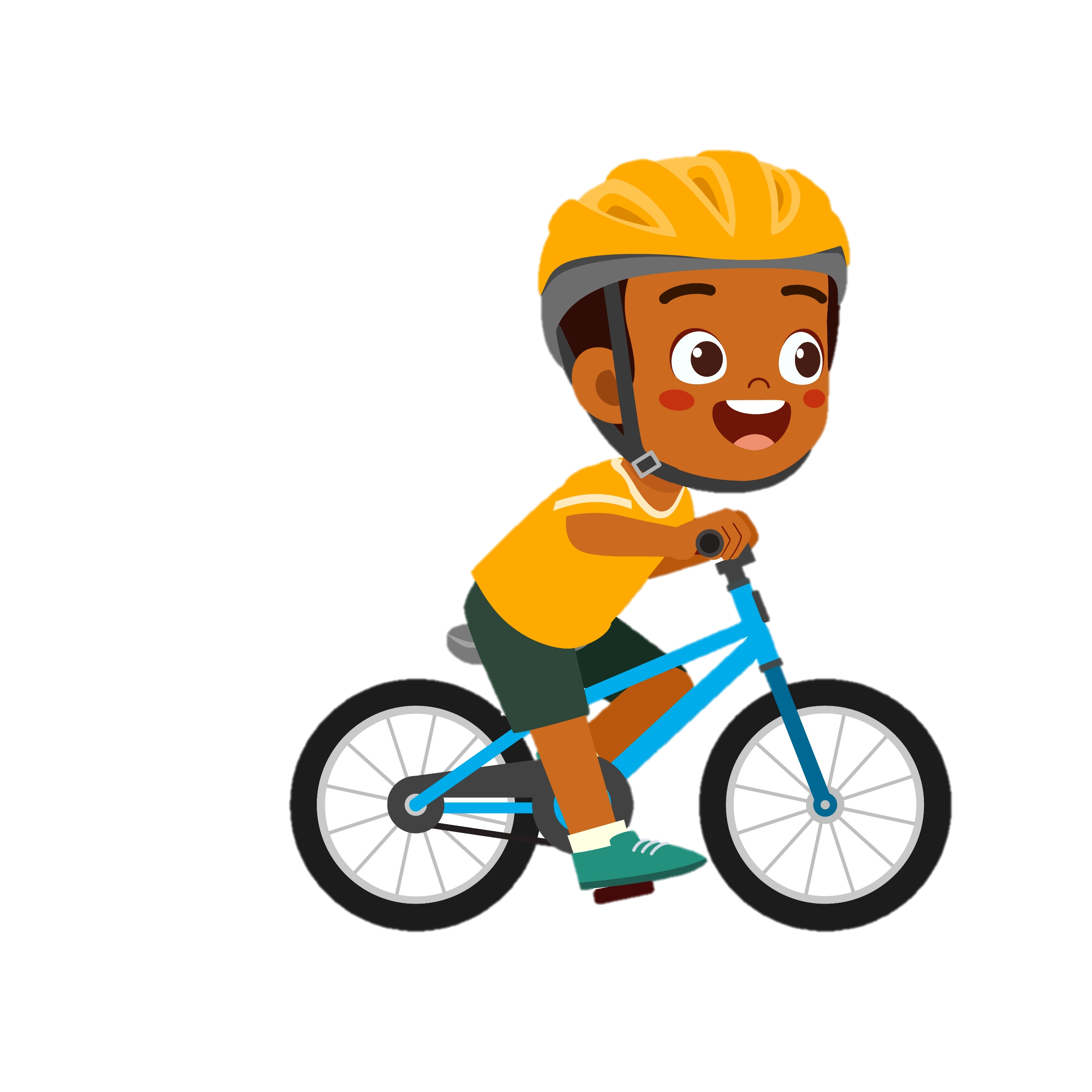 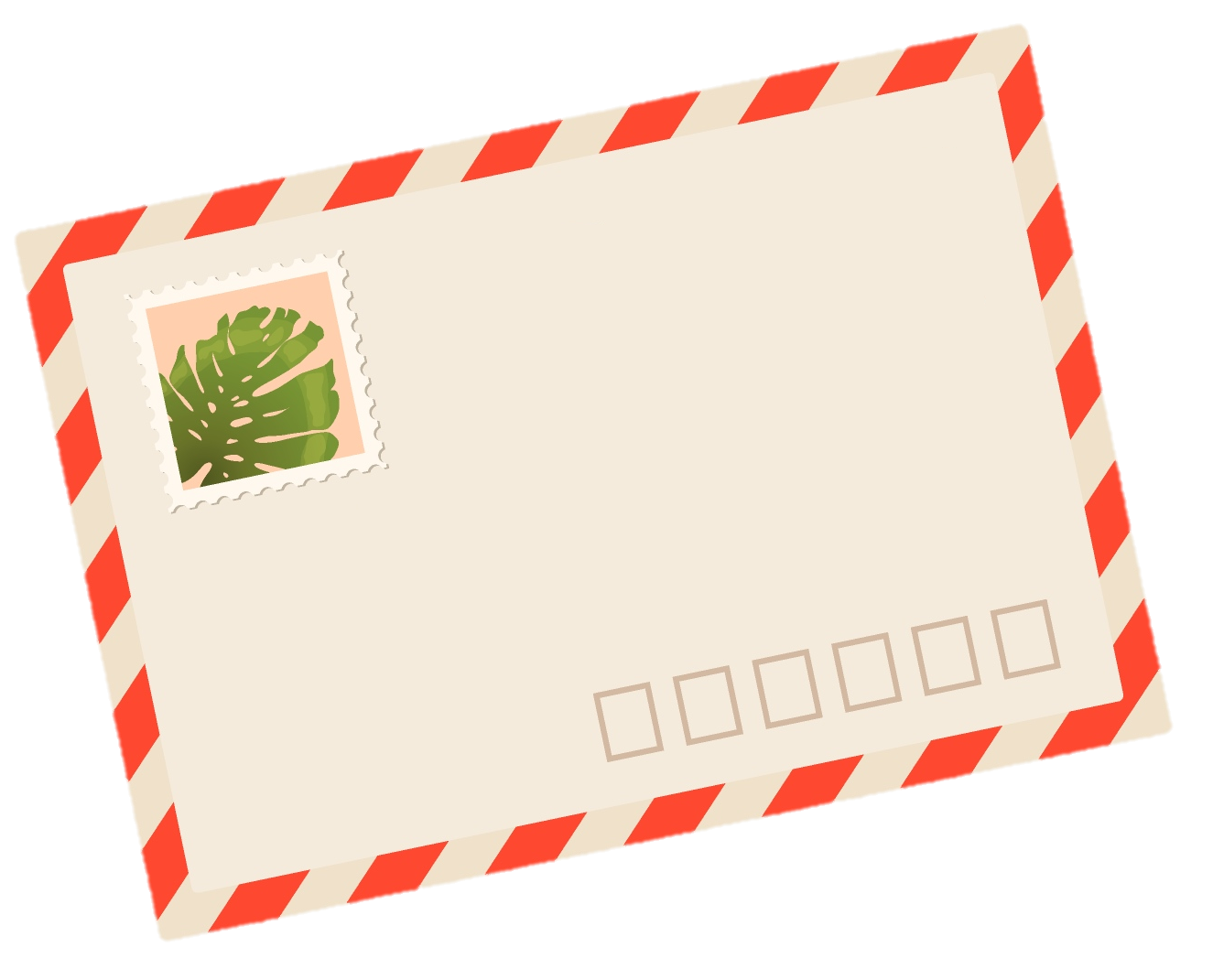 Classe 
de 
CM1-CM2
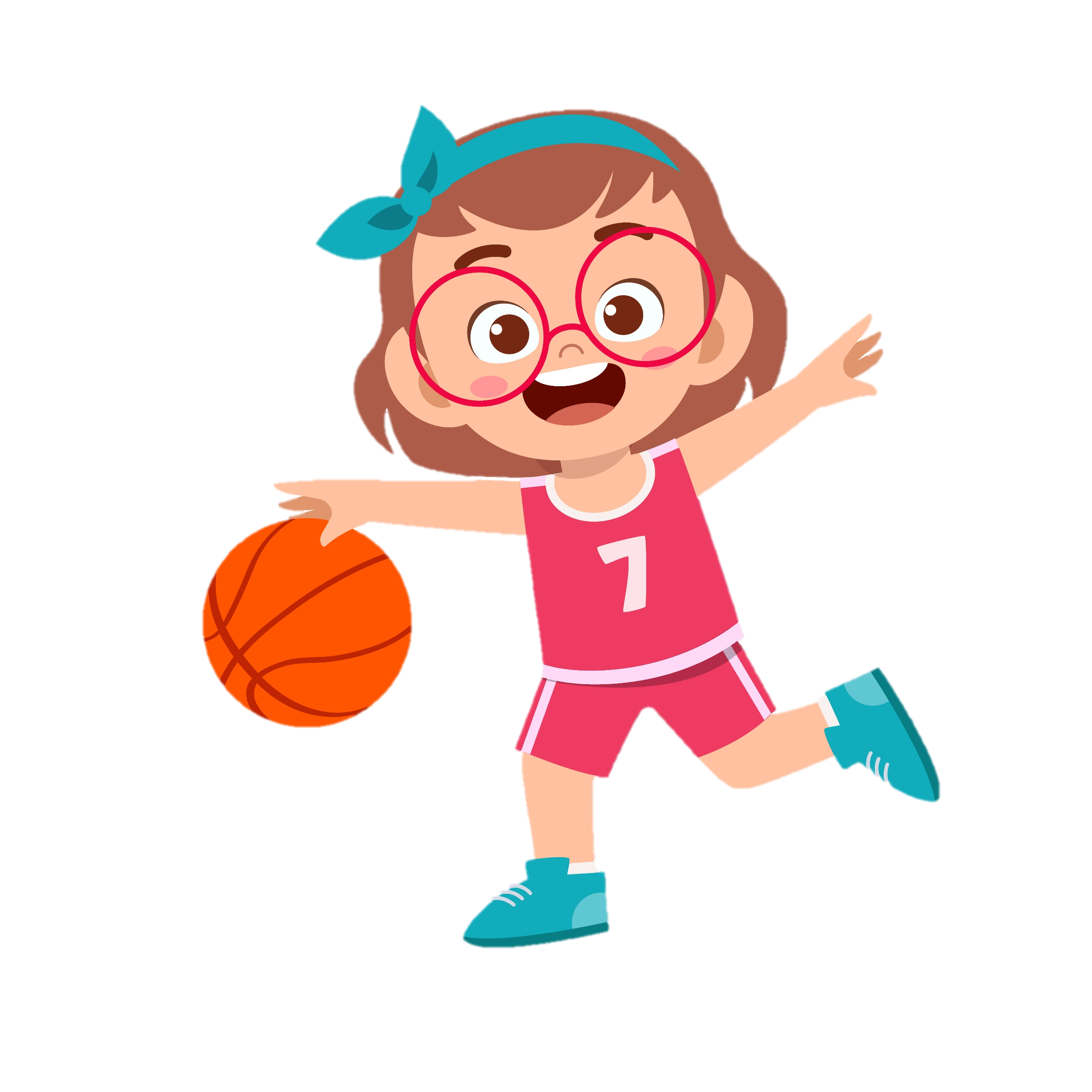 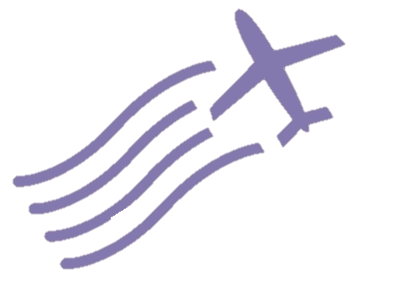 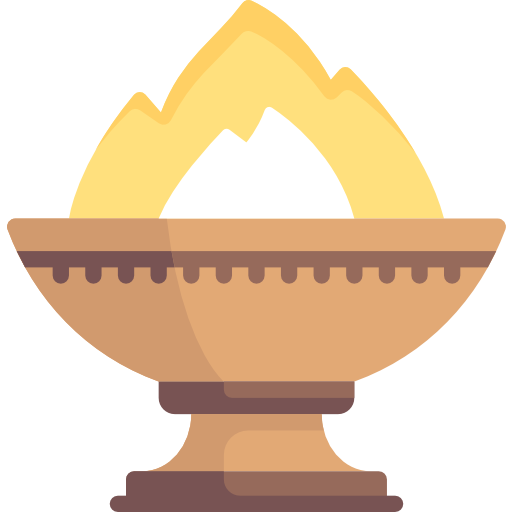 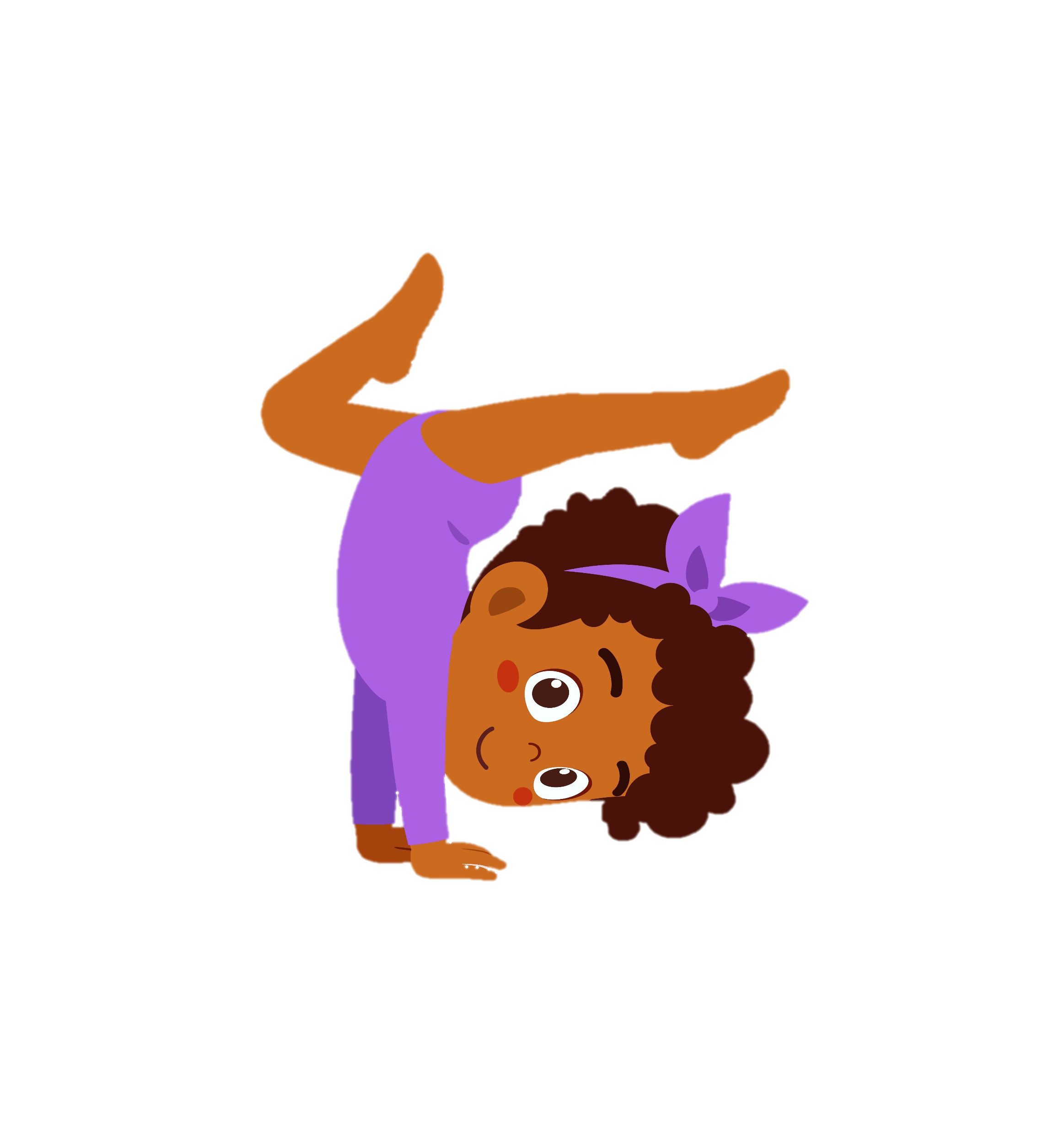 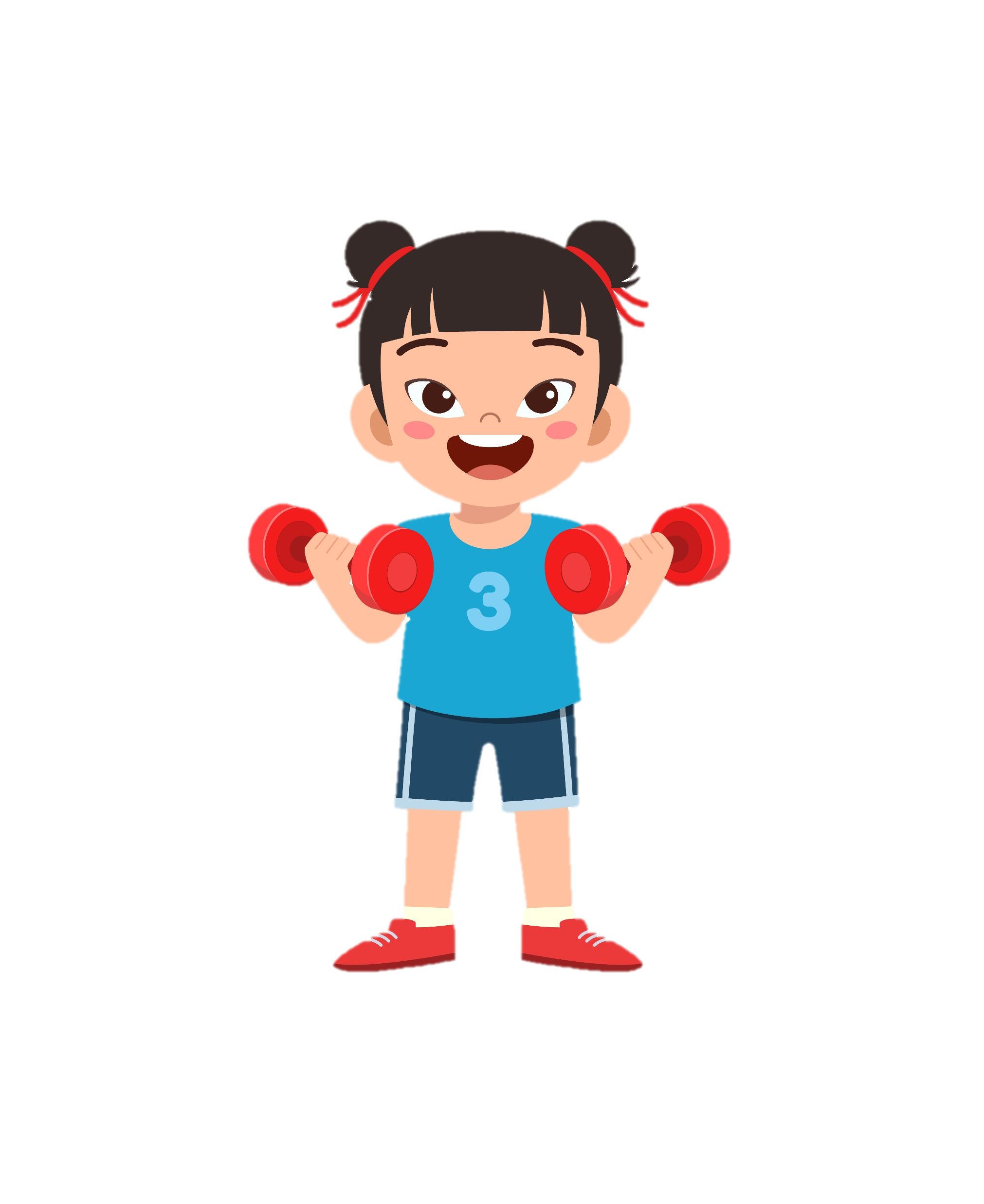 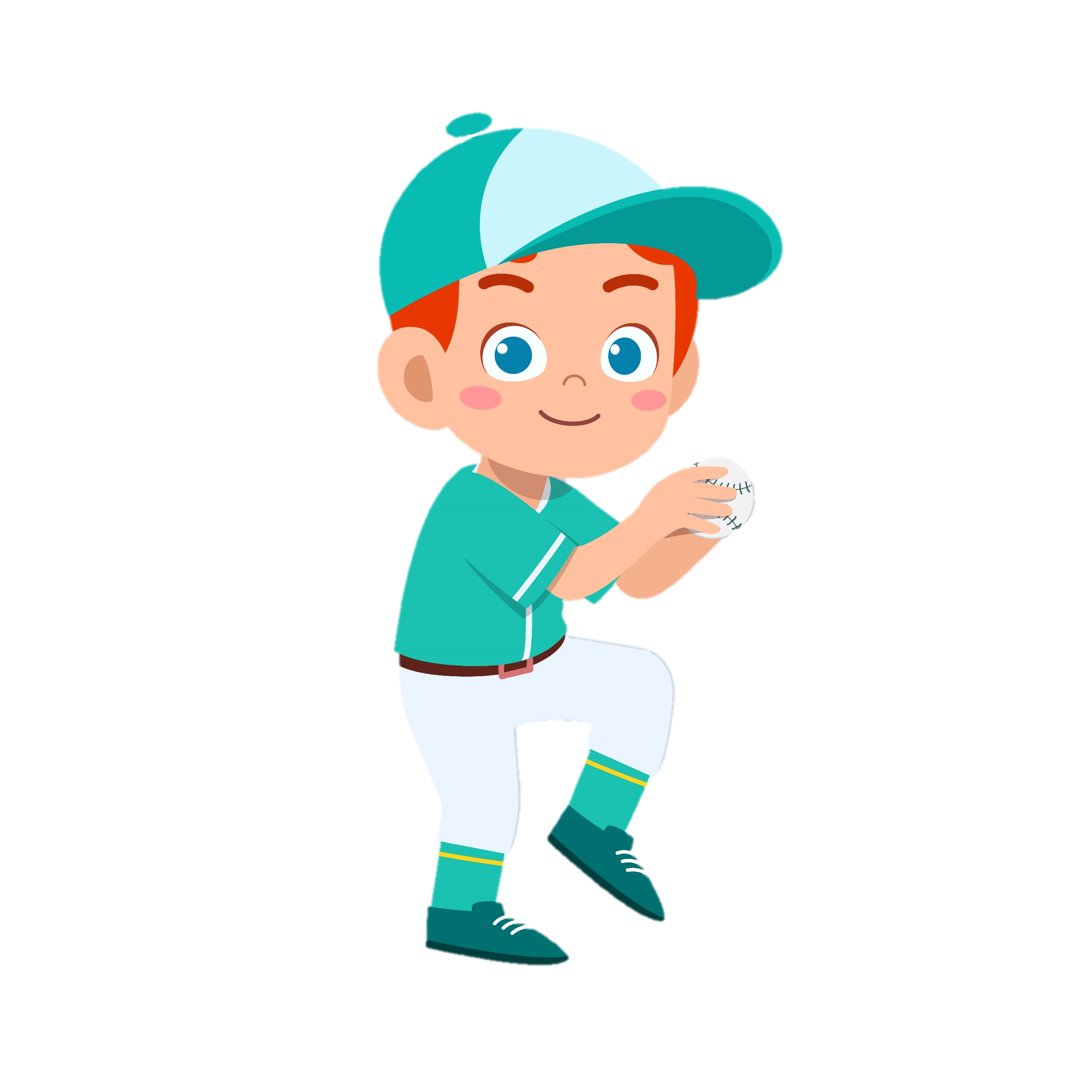 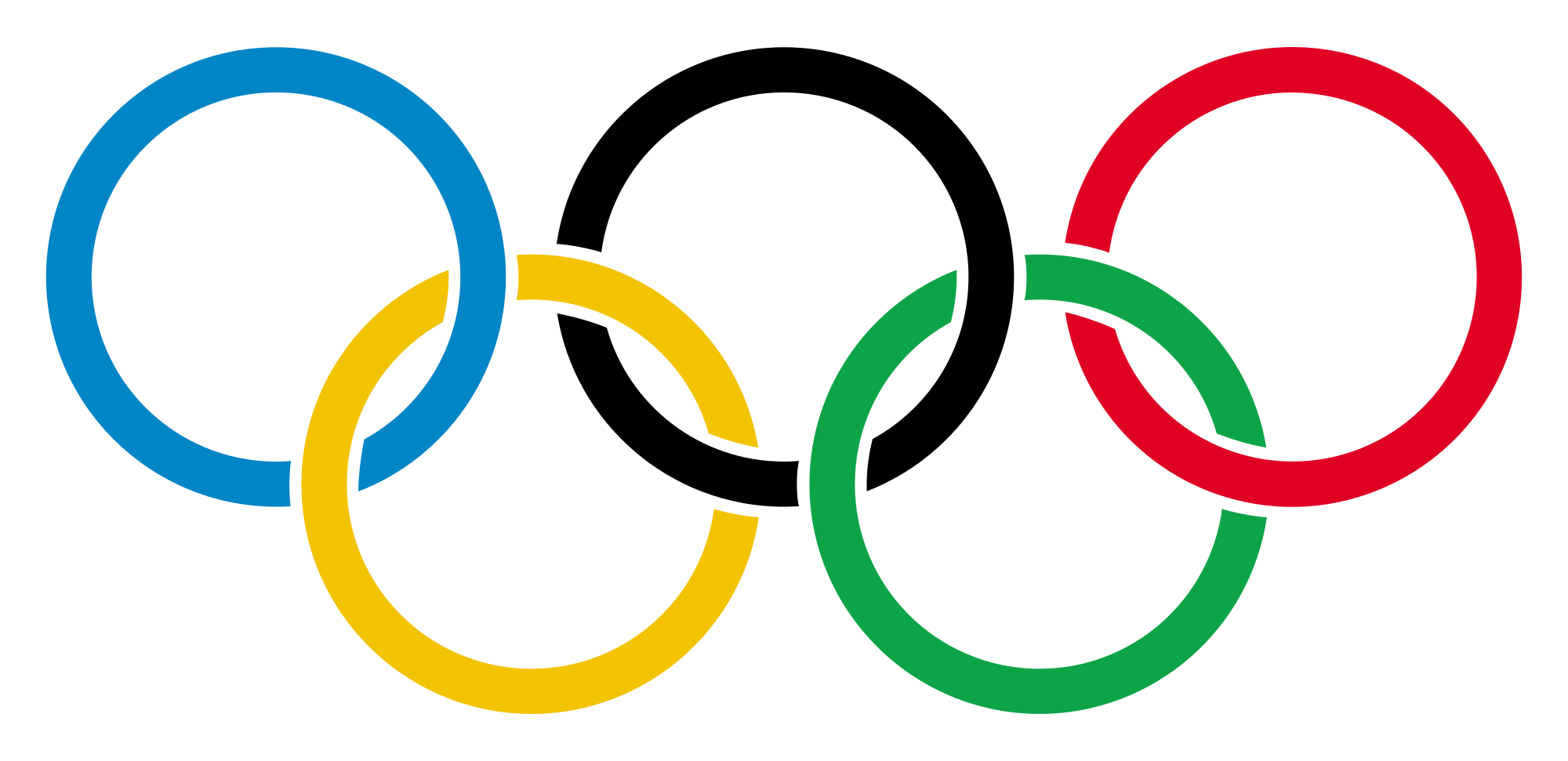